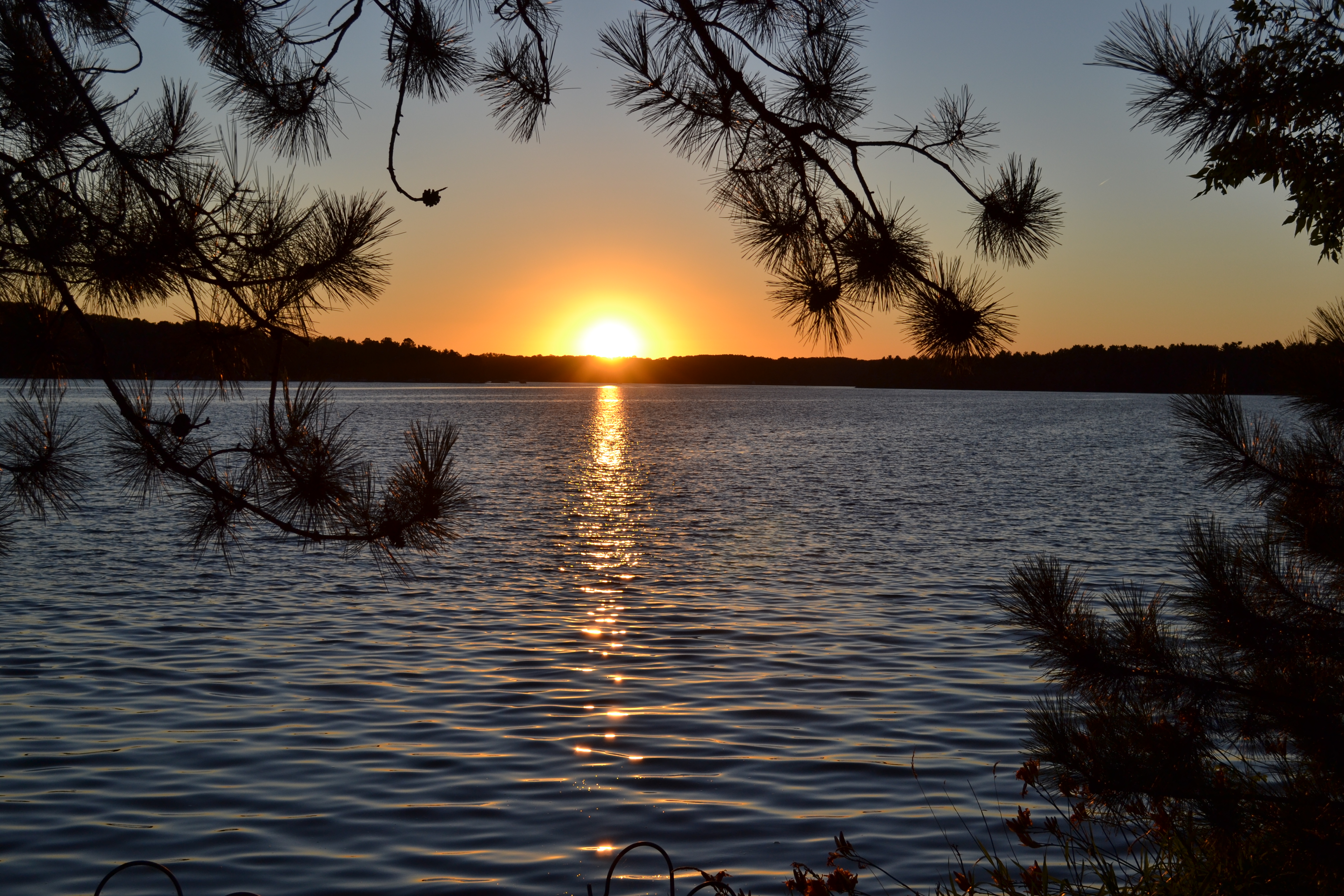 مزمور 131
راحة في الله
وعظ كيث فيرغوسونفي كنيسة عمان الدولية • AmmanChurch.com تحميل د. ريك جريفيث • مؤسسة الدراسات اللاهوتية الأردنيةالملفات بلغات عدة للتنزيل المجاني على  BibleStudyDownloads.org
مزمور 131
1 يا رب، لم يرتفع قلبي، ولم تستعل عيناي، ولم أسلك في العظائم، ولا في عجائب فوقي.
2 بل هدأت وسكت نفسي كفطيم نحو أمه، نفسي نحوي كفطيم.
3 ليرجُ إسرائيل الرب من الآن وإلى الدهر.
[Speaker Notes: Notes Page
Font: Open Sans (normal)
Color Hex Code: #231F20]
عن مزمور 131
[Speaker Notes: Notes Page
Font: Open Sans (normal)
Color Hex Code: #231F20]
عن مزمور 131
مزمور 131 هو أحد                                 أقصر المزامير للقراءة،                           وأطولها للتعلم

(س. هـ. سبرجن، كنز داود، المجلد الثالث، 136)
[Speaker Notes: Notes Page
Font: Open Sans (normal)
Color Hex Code: #231F20]
عن مزمور 131
[Speaker Notes: Notes Page
Font: Open Sans (normal)
Color Hex Code: #231F20]
عن مزمور 131
السياق: مزامير الصعود (120-134)
طقس ديني غنّاه الحجاج أثناء رحلتهم وصعودهم إلى أورشليم.
[Speaker Notes: Notes Page
Font: Open Sans (normal)
Color Hex Code: #231F20]
أستطيع أن أكون مرتاحاً                                 لأن الله الآب يعمل لصالحي
الفكرة الرئيسية
[Speaker Notes: Notes Page
Font: Open Sans (normal)
Color Hex Code: #231F20]
مزمور 131
1 يا رب، لم يرتفع قلبي، ولم تستعل عيناي، ولم أسلك في العظائم، ولا في عجائب فوقي.
2 بل هدأت وسكت نفسي كفطيم نحو أمه، نفسي نحوي كفطيم.
3 ليرجُ إسرائيل الرب من الآن وإلى الدهر.
[Speaker Notes: Notes Page
Font: Open Sans (normal)
Color Hex Code: #231F20]
ملاحظة داود
إن التهديد الرئيسي لراحتنا ليس خارجنا – أي من شخص أو من ظروفنا ... الخ
إنه داخلنا، ويأتي من قلوبنا
[Speaker Notes: Notes Page
Font: Open Sans (normal)
Color Hex Code: #231F20]
ملاحظات
[Speaker Notes: Notes Page
Font: Open Sans (normal)
Color Hex Code: #231F20]
ملاحظات
تكون النفس الهادئة متواضعة
[Speaker Notes: Notes Page
Font: Open Sans (normal)
Color Hex Code: #231F20]
احتضن التواضع
[Speaker Notes: Notes Page
Font: Open Sans (normal)
Color Hex Code: #231F20]
احتضن التواضع
إن التهديد الرئيسي لراحتنا ليس خارجنا – أي من شخص أو من ظروفنا ... الخ
إنه داخلنا، ويأتي من قلوبنا
[Speaker Notes: Notes Page
Font: Open Sans (normal)
Color Hex Code: #231F20]
احتضن التواضع
إن التهديد الرئيسي لراحتنا ليس خارجنا – أي من شخص أو من ظروفنا ... الخ
إنه داخلنا، ويأتي من قلوبنا
ياتي القلق من: 
المقارنة (ع 1أ)
السيطرة (ع 1ب)
[Speaker Notes: Notes Page
Font: Open Sans (normal)
Color Hex Code: #231F20]
ملاحظات
تكون النفس الهادئة متواضعة
[Speaker Notes: Notes Page
Font: Open Sans (normal)
Color Hex Code: #231F20]
ملاحظات
تكون النفس الهادئة متواضعة 
تجد النفس الهادئة راحة في الله وأعماله وليس في ذاتها
[Speaker Notes: Notes Page
Font: Open Sans (normal)
Color Hex Code: #231F20]
جد الراحة في الله وليس في نفسك
[Speaker Notes: Notes Page
Font: Open Sans (normal)
Color Hex Code: #231F20]
جد الراحة في الله وليس في نفسك
لقد تم تدريب الطفل المفطوم على أن يستريح في رعاية أمه الأمينة.
يلجأ الأطفال الذين ليس لديهم تجربة ارتباط صحية إلى الإعتماد على الذات غير الموثوق به، أو عدم اليقين الناتج عن الأداء، أو الفوضى.
الله أب صالح قدم الأخبار السارة لتسديد احتاجاتنا العظمى
[Speaker Notes: Notes Page
Font: Open Sans (normal)
Color Hex Code: #231F20]
فماذا نقول لهذا؟ إن كان الله معنا، فمن علينا؟ الذي لم يشفق على ابنه، بل بذله لأجلنا أجمعين، كيف لا يهبنا أيضا معه كل شيء؟
(رومية 8: 31-32)
[Speaker Notes: Notes Page
Font: Open Sans (normal)
Color Hex Code: #231F20]
ملاحظات
تكون النفس الهادئة متواضعة 
تجد النفس الهادئة راحة في الله وأعماله وليس في ذاتها
تعيش النفس الهادئة بالإيمان وتدعو الآخرين للشيء نفسه
[Speaker Notes: Notes Page
Font: Open Sans (normal)
Color Hex Code: #231F20]
عش بالإيمان وادعُ الآخرين إلى الإيمان
[Speaker Notes: Notes Page
Font: Open Sans (normal)
Color Hex Code: #231F20]
عش بالإيمان وادعُ الآخرين إلى الإيمان
الإيمان هو الثقة بشخصية الله بحيث تعتمد عليه ليسدد كل حاجة لديك
[Speaker Notes: Notes Page
Font: Open Sans (normal)
Color Hex Code: #231F20]
ولكن بدون إيمان لا يمكن إرضاؤه، 
لأنه يجب أن الذي يأتي إلى الله يؤمن بأنه موجود، 
وأنه يجازي الذين يطلبونه.
(عبرانيين 11: 6)
[Speaker Notes: Notes Page
Font: Open Sans (normal)
Color Hex Code: #231F20]
عش بالإيمان وادعُ الآخرين إلى الإيمان
الإيمان هو الثقة بشخصية الله بحيث تعتمد عليه ليسدد كل حاجة لديك.
الدعوة للإيمان هي متاحة لكل شخص في أي وقت – الفرصة متاحة الآن
نجن مدعوون إلى إيمان يستمر وينمو حتى الأبدية.
[Speaker Notes: Notes Page
Font: Open Sans (normal)
Color Hex Code: #231F20]
في الإيمان مات هؤلاء أجمعون، وهم لم ينالوا المواعيد، بل من بعيد نظروها وصدقوها وحيوها، وأقروا بأنهم غرباء ونزلاء على الأرض 14 فإن الذين يقولون مثل هذا يظهرون أنهم يطلبون وطناً 15 فلو ذكروا ذلك الذي خرجوا منه، لكان لهم فرصة للرجوع 16 ولكن الآن يبتغون وطناً أفضل، أي سماوياً. لذلك لا يستحي بهم الله أن يدعى إلههم، لأنه أعد لهم مدينة.
(عبرانيين 11: 13-16)
[Speaker Notes: Notes Page
Font: Open Sans (normal)
Color Hex Code: #231F20]
ملاحظات
تكون النفس الهادئة متواضعة 
تجد النفس الهادئة راحة في الله وأعماله وليس في ذاتها
تعيش النفس الهادئة بالإيمان وتدعو الآخرين للشيء نفسه
[Speaker Notes: Notes Page
Font: Open Sans (normal)
Color Hex Code: #231F20]
أستطيع أن أكون مرتاحاً                                 لأن الله الآب يعمل لصالحي
الفكرة الرئيسية
[Speaker Notes: Notes Page
Font: Open Sans (normal)
Color Hex Code: #231F20]
التطبيق والتأمل
ما هي الطرق التي أحاول بها الحصول على الراحة من خلال المقارنة والسيطرة؟
ما هي الطرق التي أحاول بها العثور على الراحة من خلال الثقة بنفسي بدلاً من الثقة في الله؟
ما هي الخطوة التالية في الإيمان التي يمكنني اتخاذها حتى أتمكن من العيش حقاً بالإيمان؟
[Speaker Notes: Notes Page
Font: Open Sans (normal)
Color Hex Code: #231F20]
أستطيع أن أكون مرتاحاً                                 لأن الله الآب يعمل لصالحي
الفكرة الرئيسية
[Speaker Notes: Notes Page
Font: Open Sans (normal)
Color Hex Code: #231F20]
Black
أحصل على العرض التقديمي والملاحظات مجاناً
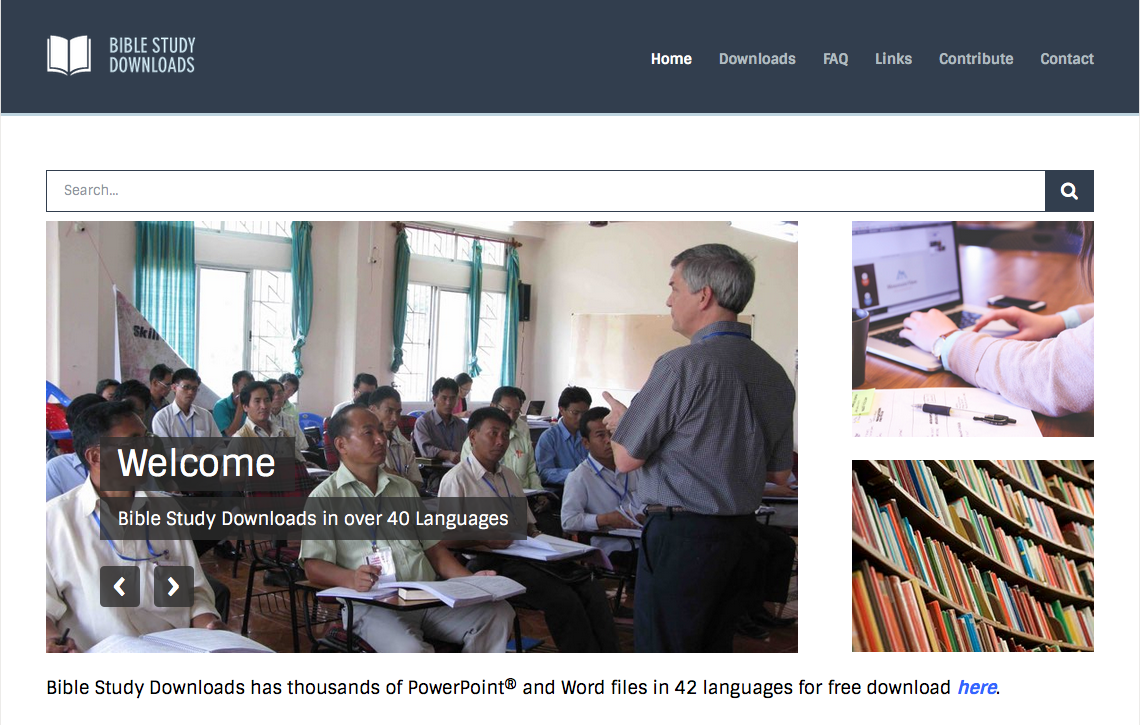 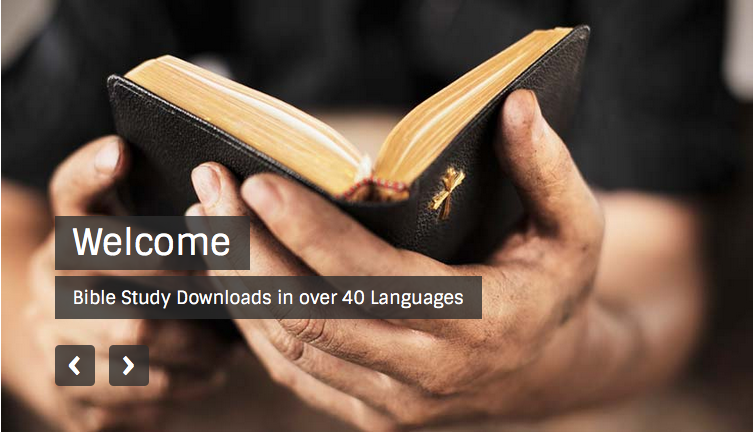 على رابط وعظ العهد القديم  BibleStudyDownloads.org
[Speaker Notes: OT Preaching (op)]